Part 4 Reliable transport and TCP
Agenda
Reliable data transfer techniques
The Alternating Bit Protocol
Go-Back-N
Selective repeat
Managing a connection
Connection establishment
Connection release
TCP
Connection establishment
Data transfer
Connection release
Modern TCP
Real deployment of alternating bit protocol
Very rare, most protocols use sequence numbers longer than one bit
https://www.rfc-editor.org/rfc/rfc783
https://wiki.wireshark.org/TFTP
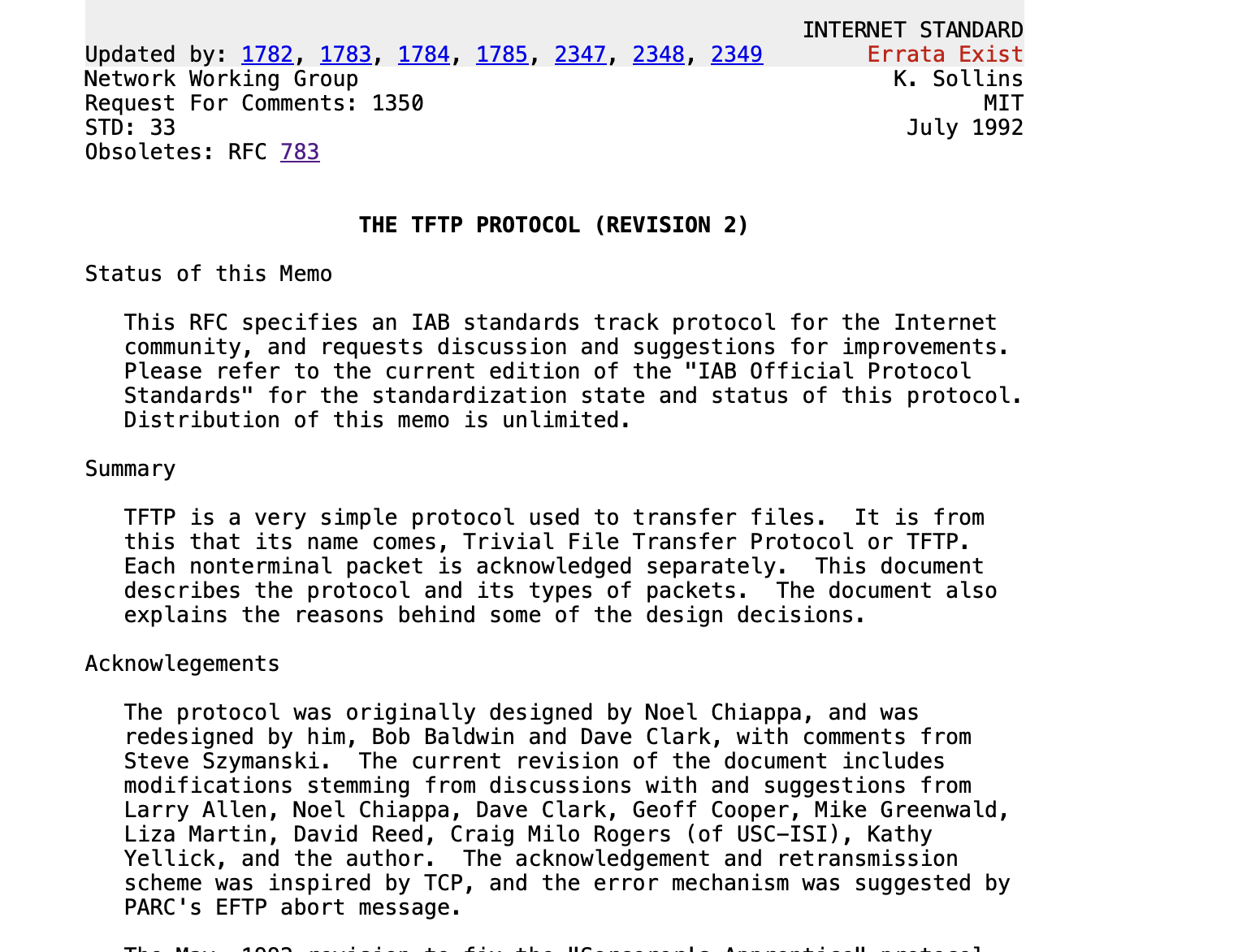 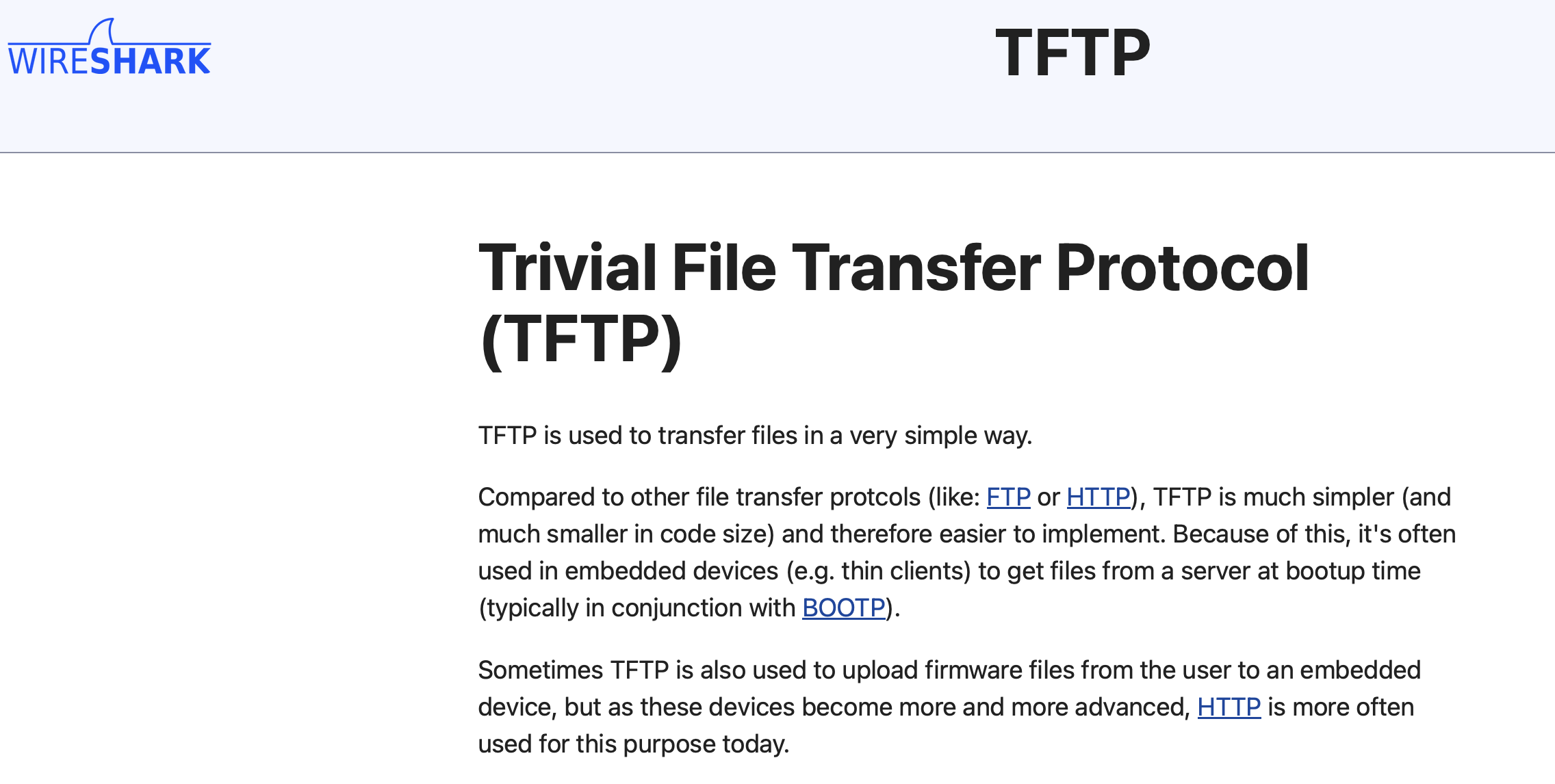 Which is the best technique to detect transmission errors ?
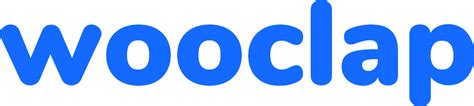 Internet Checksum
Cyclical Redundancy Checks (CRC)
Where should the Checksum/CRC be placed ?
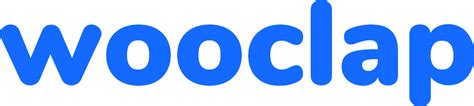 Inside the segment header
Inside the segment trailer
Agenda
Reliable data transfer techniques
The Alternating Bit Protocol
Go-Back-N
Selective repeat
Managing a connection
Connection establishment
Connection release
TCP
Connection establishment
Data transfer
Connection release
Modern TCP
Question
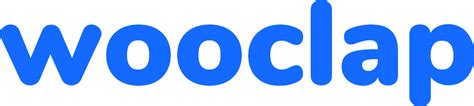 Go-back-n is used in a network where all data segments are correctly received, but every second acknowledgement is corrupted. How many data segments will be retransmitted by the sender if it needs to reliably send 20 data segments assuming a sending window of 25 segments ?
Maximum window
What is the maximum window size that can be used with go-back-n ?
Sequence numbers are encoded in N bits
Question
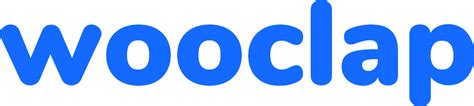 Go-back-n is used by a protocol that encodes sequence numbers using 5 bits. What is the largest possible sending window (in segments) ?
Question
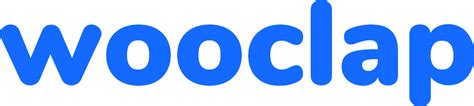 Go-back-n is used in a satellite network with a round-trip-time of 1 sec. What is the minimum sending window (in segments) to fully use a 1 Mbps link using 10.000 bits segments ?
Agenda
Reliable data transfer techniques
The Alternating Bit Protocol
Go-Back-N
Selective repeat
Managing a connection
Connection establishment
Connection release
TCP
Connection establishment
Data transfer
Connection release
Modern TCP
Buffer management
A reliable transport serves a variable number of applications with a limited buffer
The buffer/window allocated to a given connection may need to change dynamically as connections start and stop
Buffer management
C(OK,0, w=1)
C(OK,0,w=3)
D(2,c)
D(1,b)
D(0,a)
C(OK,1,w=3)
Data.req(c)
Data.req(b)
0 1 2 3
0 1 2 3
Swin=3, rwin=1
Swin=3, rwin=1
Swin=3, rwin=3
Data.req(a)
0 1 2 3
Data.req(d)
D(3,d)
0 1 2 3
0 1 2 3
0 1 2 3
Data.ind(b)
Data.ind(a)
A                                                                 B
Swin=3, rwin=1
Swin=3, rwin=1
Rwin=1
0 1 2 3
0 1 2 3
0 1 2 3
2 new buffers becomeavailable
Buffer management
Lost segment
D(0,a)
C(OK,0,w=3)
Data.req(b)
0 1 2 3
Data.req(a)
Swin=3, rwin=0
C(OK,0, w=0)
0 1 2 3
Window blockedNo transmission possible
A                                                                 B
Swin=3, rwin=1
Swin=3, rwin=1
Rwin=1
0 1 2 3
0 1 2 3
0 1 2 3
Receiver cannot handle segment immediately
Data.ind(a)
2 new buffers are
available
Waits for data segment
Waits for control segment
How to recover from this deadlock ?
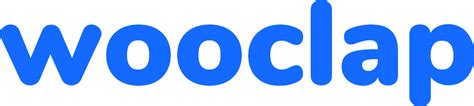 Persistence timer on receiver, resend control segment after timer expiration
Bidirectional transfer
How to efficiently carry data in both directions ?
Piggybacking
D(0,0,a)
D(1,5,b)
D(3,6,d)
D(6,0,x)
D(1,0,b)
D(2,0,c)
C(OK,2)
C(OK,3)
Data.req(a)
Data.req(d)
Data.req(x)
Data.req(w)
Data.req(b)
D(5,0,w)
Data.req(c)
Error
Data.ind(b)
Data.ind(w)
Data.ind(x)
Data.ind(d)
Data.ind(c)
Data.ind(a)
Discarded
Segment -> buffer
A                                                                 B
D(5,0,w) acks D(0,0,a)
Retransmission
Question
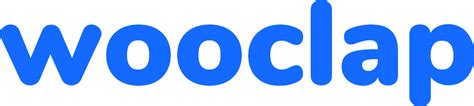 You implement a selective repeat receiver using 3 bits to encode the sequence number. You have correctly received segment 6 and delivered its content. You receive a correct segment 1, what do you do ?
you ignore the segment and send ACK(6)
you accept the segment, store it in your buffer and send ACK(6)
you accept the segment, store it in your buffer and send ACK(1)
Question
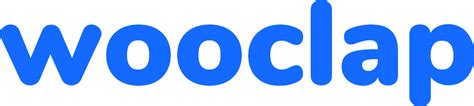 You implement a selective repeat receiver using 3 bits to encode the sequence number. You have correctly received segment 7 and delivered its content. You receive a correct segment 3, what do you do ?
you ignore the segment and send ACK(7)
you accept the segment, store it in your buffer and send ACK(7)
you accept the segment, store it in your buffer and send ACK(3)
Question
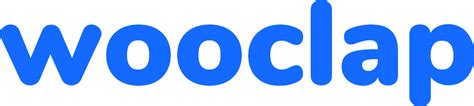 Selective repeat is used by a protocol that encodes sequence numbers using 7 bits. What is the largest possible sending window (in segments) ?
Agenda
Reliable data transfer techniques
Managing a connection
Connection establishment
Connection release
TCP
Connection establishment
Data transfer
Connection release
Modern TCP
Connect.req
CR
CA
Connect.conf
Connect.resp
Connect.ind
Connection establishment
How to reliably open a connection ?
Connection established
Connection established
Connections
Connections
A<->B : ...
A<->B : ...
Connect.req()
Connect.ind()
Connect.resp()
CR
CR
Connect.conf()
CA
Retransmission timer expires
Segment loss
Connection established
Connection established
Connect.req()
First connection stopped
Connect.resp
CR
CR
First connection stopped
CA
Connect.conf()
CA
D
Connect.ind()
Old previous CR
Segments delayed
First connection established
First connection established
How to detect duplicates ?
[Speaker Notes: In this example, the duplicate CR is likely to be a previous retransmission of the CR that was delayed in the network.]
Delayed segments
How to deal with delayed segments ?
Network level guarantee
No packet will survive more than MSL seconds inside the network
Transport entities use on a local clock to detect duplicated connection establishment requests
https://www.rfc-editor.org/rfc/rfc793
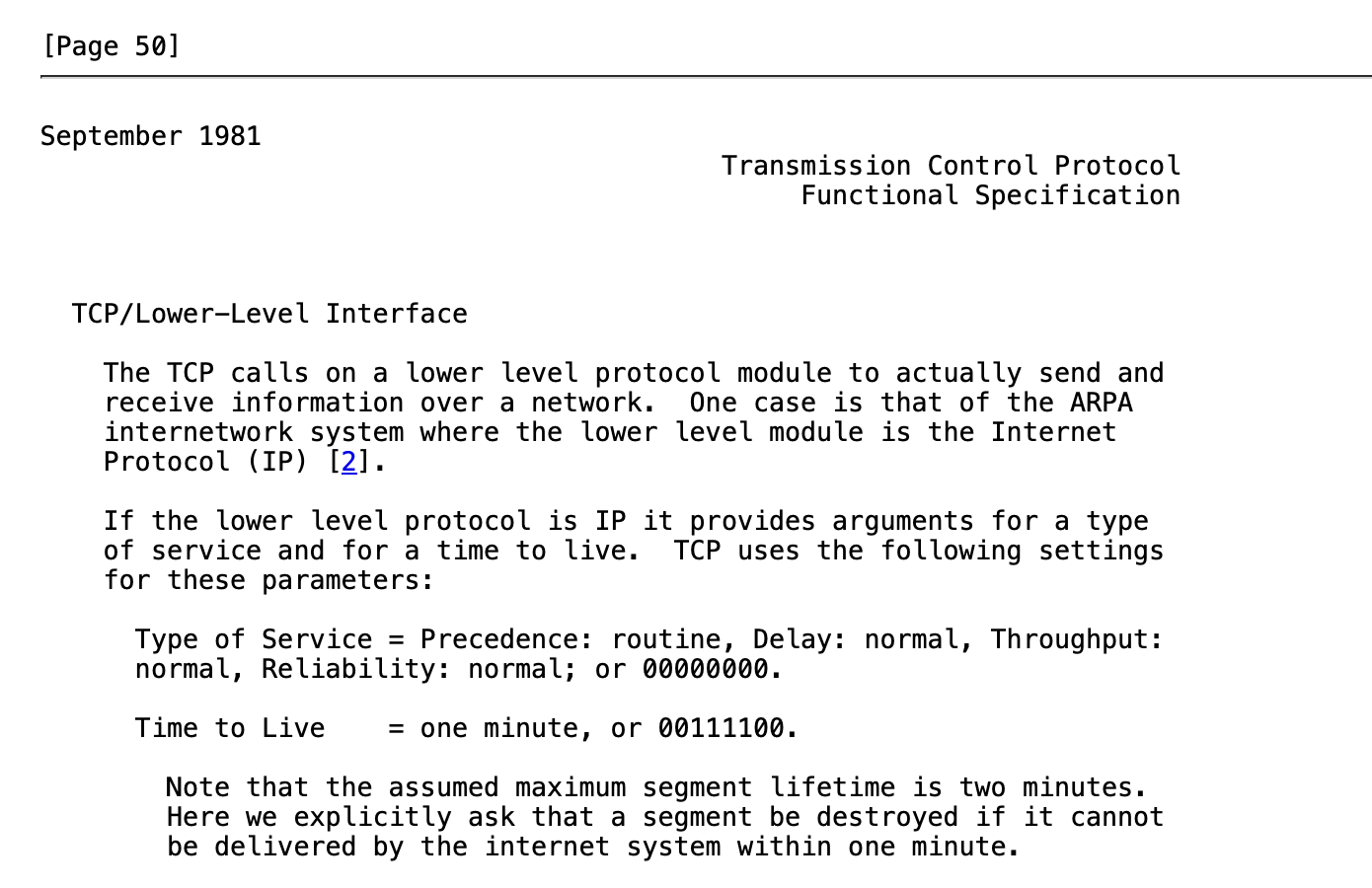 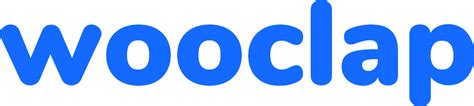 What is a reasonable value for MSL in seconds ?
Sequence number x readfrom local transport clock
Local state :
Connection to B : 
- Wait for ack for CR (x)
- Start retransmission timer
CA  (seq=y, ack=x)
CA (seq=x, ack=y)
CR (seq=x)
D(y)
D(x)
Three-way handshake
Host A
Host B
Sequence number y read fromlocal transport clock
CA sent to ack CR
Local state :
Connection to A : 
- Wait for ack for CA(y)
Received CA acknowledges CR
Send CA to ack received CA 
Local state :
Connection to B : 
- established
- current_seq = x
Local state :
Connection to A :
- established
- current_seq=y
Connection established
Connection established
The sequence numbers used for the data segments will start
from x
The sequence numbersused for the data segments
will start from y
Agenda
Managing a connection
Connection establishment
Connection release
TCP
Connection establishment
Data transfer
Connection release
Modern TCP
Closing a connection
Two different approaches
abrupt release
send a segment that immediately closes the connection –> may lead to losses
graceful release
send a marker that indicates the end of the date, once the marker is acked, all data has been received and connection is closed
independent release of the two directions
Abrupt release
Data.req()
Data.req()
Disc.req()
CA (seq=w, ack=z)
CR (seq=z)
CA (seq=z, ack=w)
D
D
Disc.req()
DR
Data.ind()
This segment will not be delivered !
Connection closed
Connection closed
ACK,1234
DISCONNECT.req(B-A)
DISCONNECT.req (A-B)
DISCONNECT.ind(A-B)
DR(A-B,1234)
DATA.ind(‘a’)
D(‘a’,1233)
DR(B-A,4567)
DISCONNECT.conf(A-B)
DISCONNECT.conf(A-B)
ACK,4567
DISCONNECT.ind(B-A)
Graceful release
Incoming connection (A->B)closed
Outgoing connection (A->B)
closed
Incoming connection (B->A)closed
Outgoing connection (B->A)
closed
ACK(1230)
ACK(1230)
ACK(1234)
DATA.ind(‘bcd’)
DATA.ind(‘a’)
DISCONNECT.req (A-B)
DISCONNECT.ind(A-B)
DR(A-B,1234)
D(‘a’,1230)
Graceful release (2)
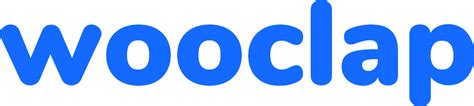 D(‘bcd’,1231)
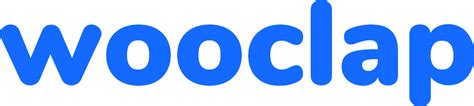 DISCONNECT.conf(A-B)
Incoming connection (A->B)closed
Outgoing connection (A->B)
closed
Agenda
Managing a connection
Connection establishment
Connection release
TCP
Connection establishment
Data transfer
Connection release
Modern TCP
TCP
Service provided
Connection-oriented
Reliable
No losses, no errors, no duplications
Bytestream
Established TCP connections on client
Local IP   Remote IP   Local Port Remote Port 
C                     S               1234          5678
Established TCP connections on server
Local IP   Remote IP   Local Port Remote Port 
S                     C               5678          1234
Source Port       : 1234
Destination Port: 5678
Source Port      : 5678
Destination Port: 1234
TCP port numbers
Request
Client : C
Server : S
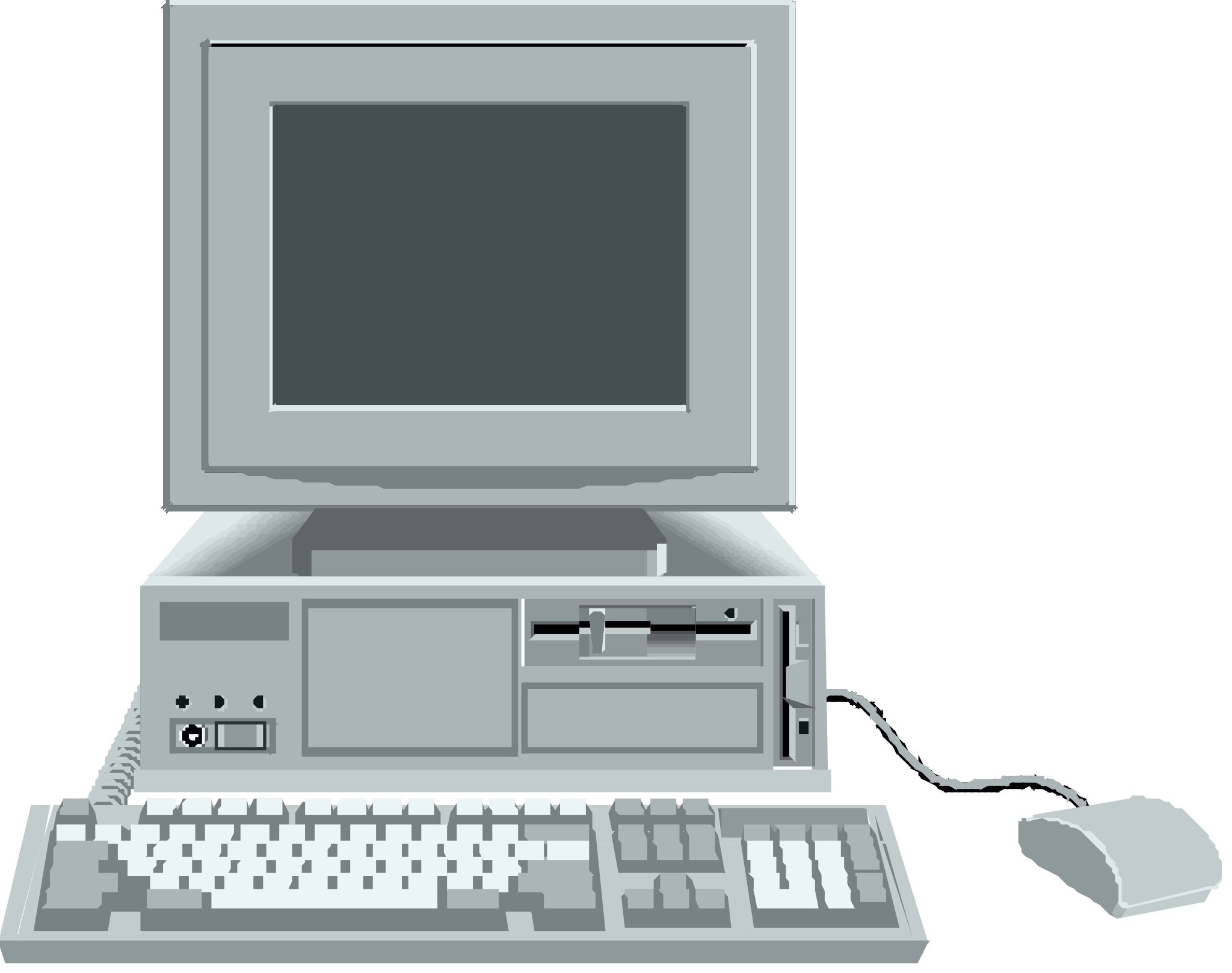 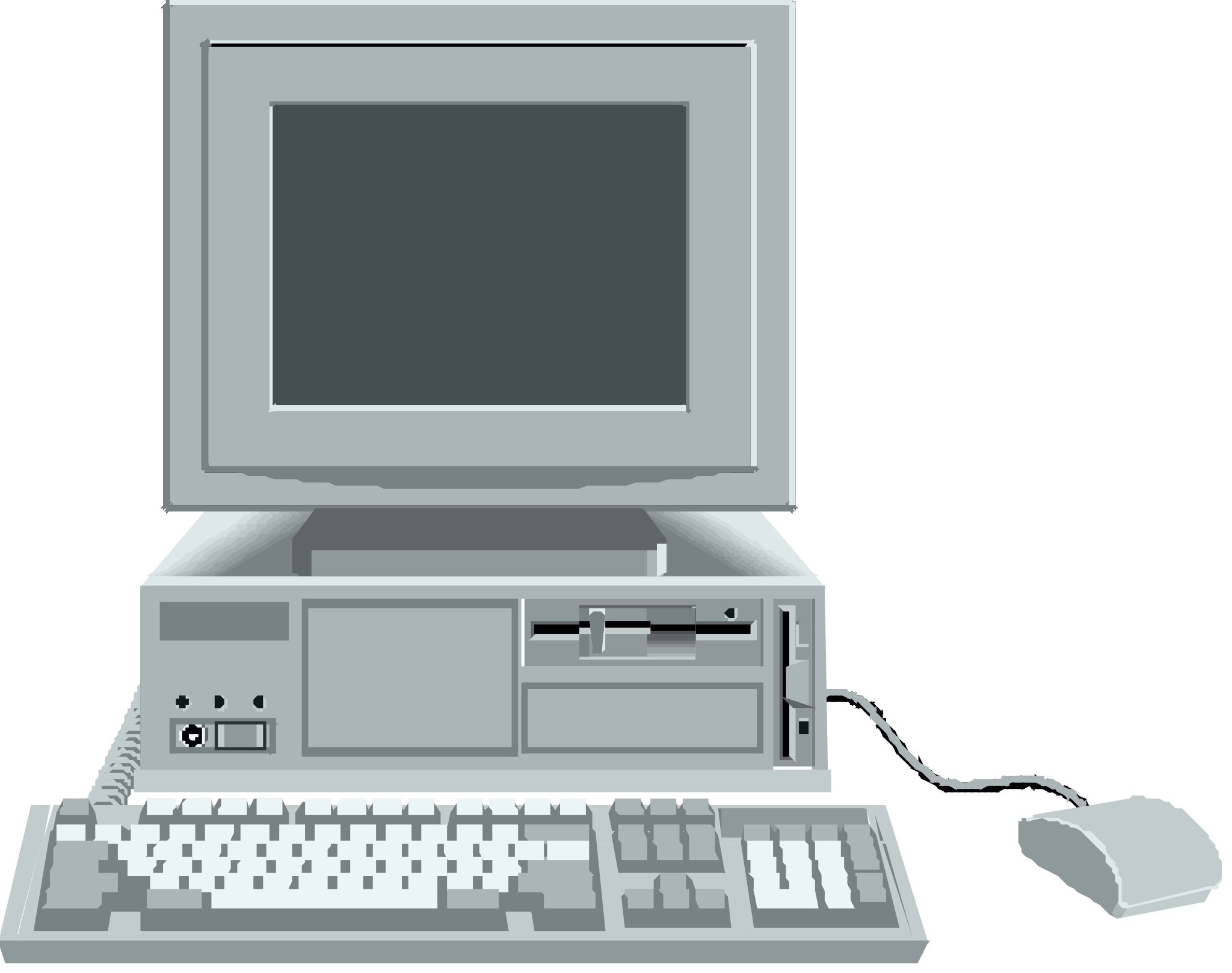 Response
TCP connections on host A
IP local   IP remote  Port local  Port remote
A                     S               1234          80
A                     S               1235          80
TCP connections on host B
IP local   IP remote  Port local  Port remote
B                     S               1235          80
TCP connections on server
IP local   IP remote  Port local  Port remote
S                     A                80            1234
S                     A                80            1235 
S                     B                80            1235
Multiple connections
Client: A
Server : S
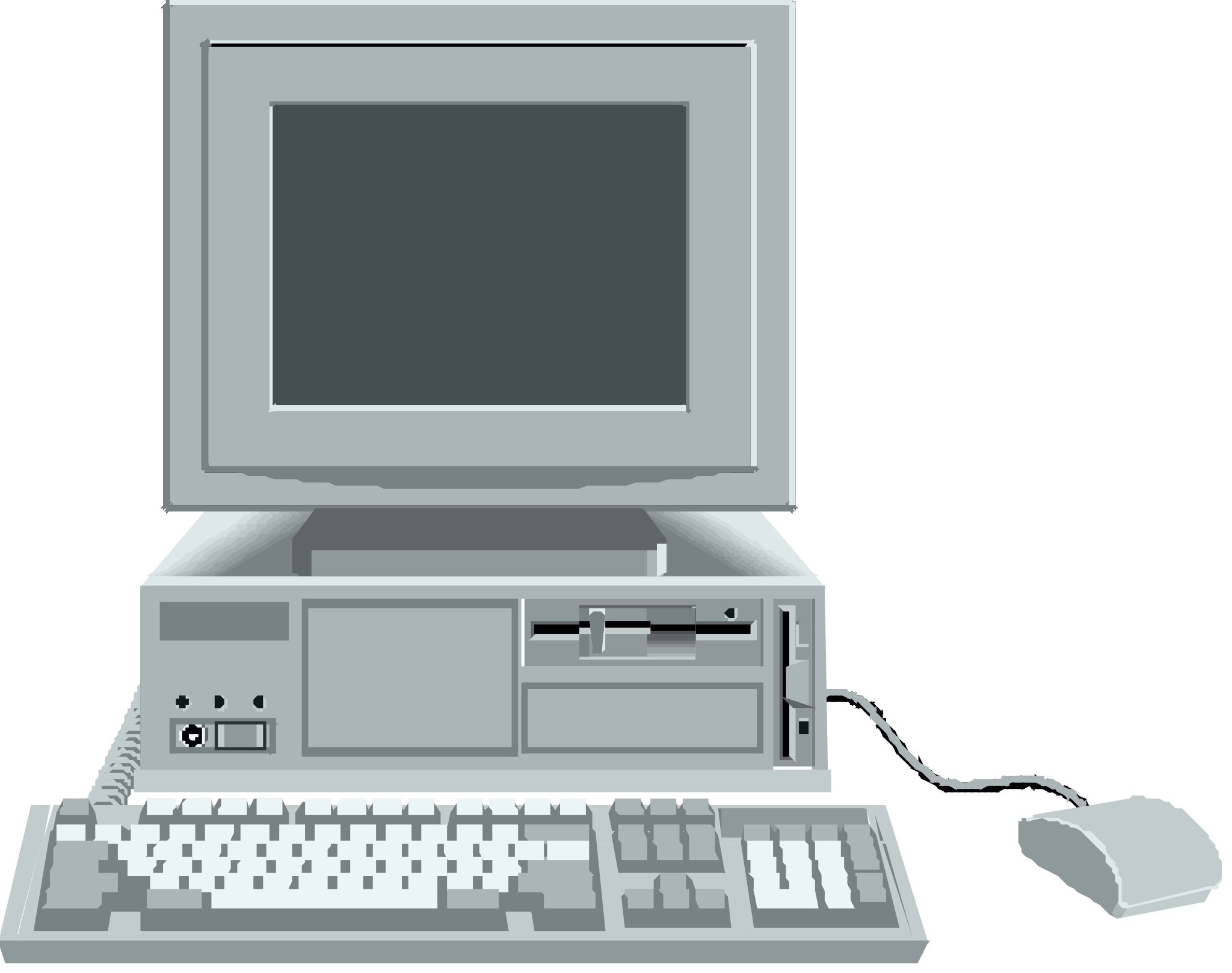 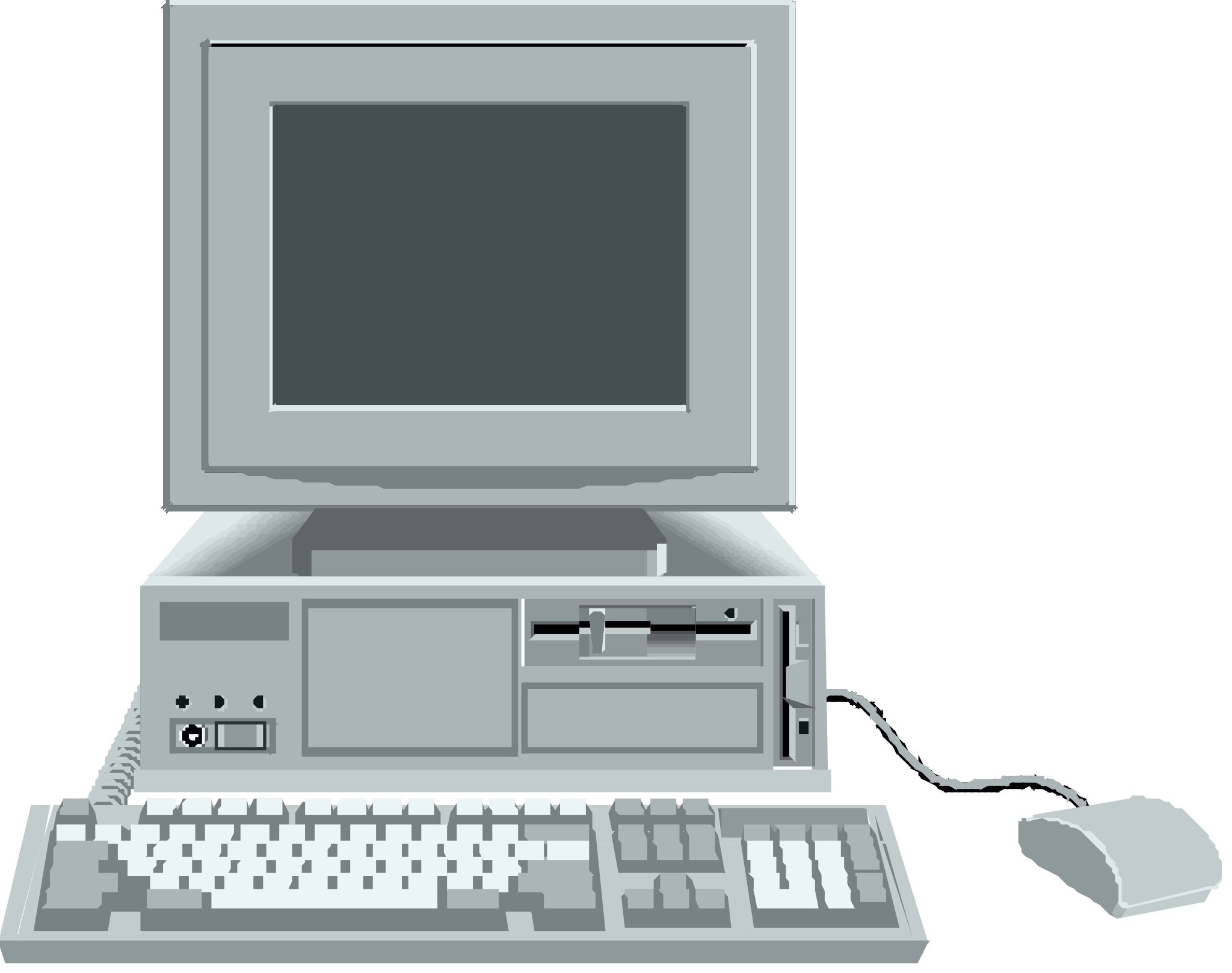 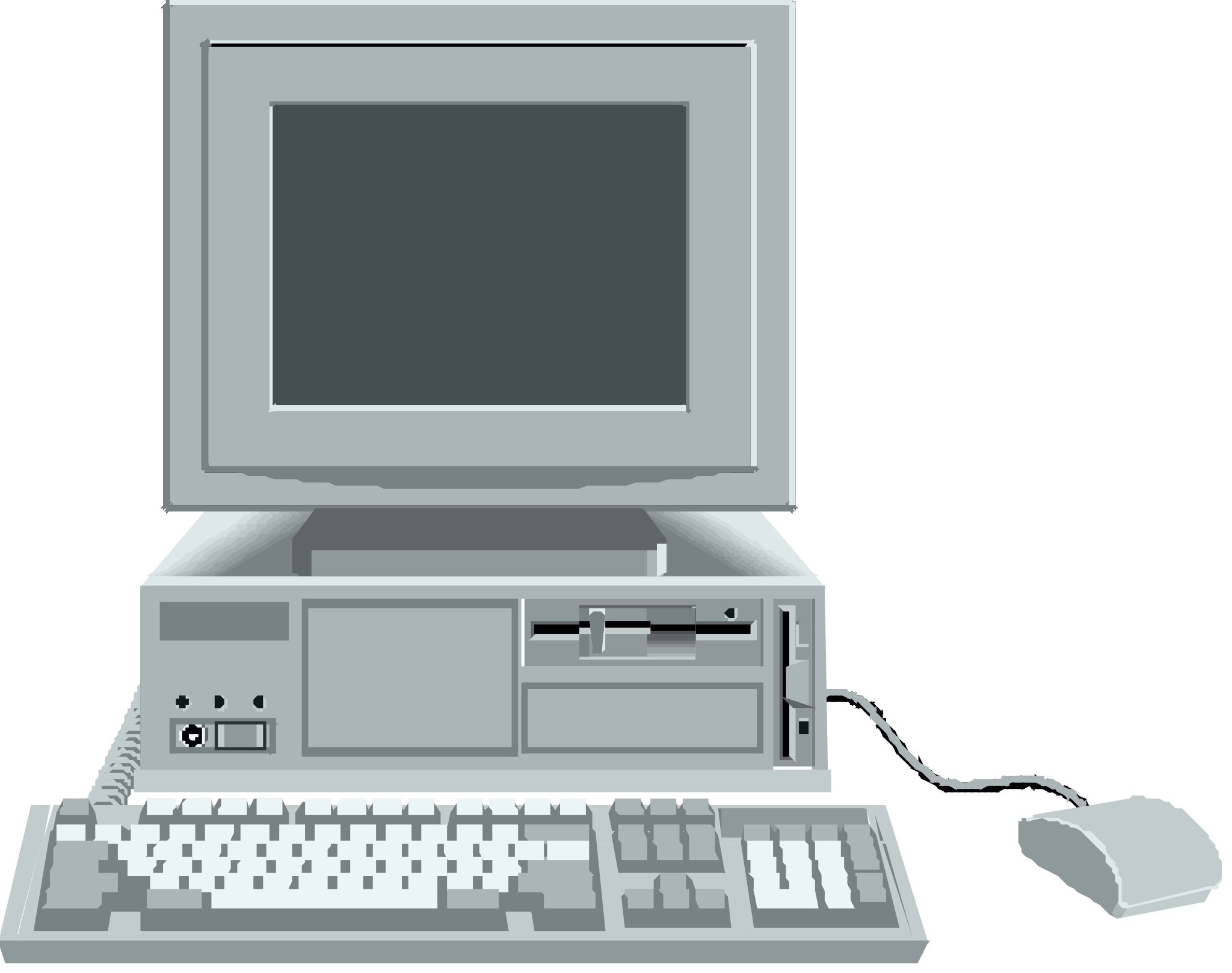 Client : B
TCP segment
Acknowledgement number
Segment header length
Computed over the entire segment and part of the IP header
Flags :
used to indicate the function of a segment
SYN : used during establishment
FIN : used during connection releaseRST : used in case of problems
ACK : if true, means that the Acknowledgementnumber inside the segment is valid
32 bits
Source port
Destination port
Sequence number
20 bytes
THL  Reserved  Flags
Window
Urgent pointer
Checksum
Optional header extension
Payload
[Speaker Notes: Urgent pointer is rarely used and will not be described.

The THL is indicated in blocs of 32 bits. The TCP header may contain options, these will be discussed later.]
TCP’s Three-way handshake
CONNECT.conf
ACK(seq=x+1, ack=y+1)
SYN+ACK(ack=x+1,seq=y)
CONNECT.ind
CONNECT.resp
SYN(seq=x)
CONNECT.req
Initial sequence number (x)
Read from a clock incremented 
Every 4 musec and after each
connection
Initial sequence number (y)
Read from a clock incremented 
Every 4 musec and after each
connection
Connection established
The sequence numbers of all segments A->B will start at x+1
Connection established
The sequence numbers of allsegments B->A will start at y+1
[Speaker Notes: MSL in IP networks : 120 seconds]
CONNECT.conf
ACK(seq=x+1, ack=y+1)
SYN+ACK(ack=x+1,seq=y)
CONNECT.ind
CONNECT.resp
CONNECT.req
SYN(seq=x)
TCP’s three-way handshake and SYN losses
Initial sequence number (x)
retransmission
SYN(seq=x)
Initial sequence number (y)
Connection established
Connection established
CONNECT.conf
ACK(seq=x+1, ack=y+1)
CONNECT.ind
CONNECT.resp
CONNECT.req
SYN(seq=x)
SYN+ACK(ack=x+1,seq=y)
SYN+ACK(ack=x+1,seq=y)
TCP’s three-way handshake and SYN losses
Initial sequence number (x)
Initial sequence number (y)
retransmission
SYN(seq=x)
Connection established
Connection established
ACK(seq=x+1, ack=y+1)
SYN+ACK(ack=z+1,seq=y)
SYN+ACK(ack=x+1,seq=y)
CONNECT.req
SYN(seq=x)
TCP’s three-way handshake and SYN delays
Initial sequence number (x)
Old segment delayed
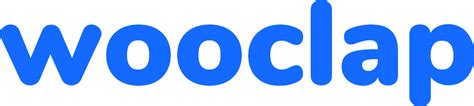 Invalid SYN, discarded
retransmission
SYN(seq=x)
RST(seq=x+1, ack=y+1)
SYN+ACK(ack=z+1,seq=y)
SYN(seq=z)
TCP’s three-way handshake and SYN delays
Old segment delayed
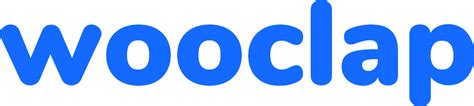 No connection in progress
Initial sequence number (x)
ACK(seq=z+1, ack=w+1)
SYN+ACK(ack=z+1,seq=y)
CONNECT.ind
CONNECT.resp
SYN(seq=z)
TCP’s three-way handshake and SYN delays
Old segment delayed
Initial sequence number (y)
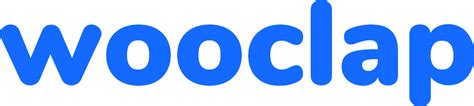 Old segment delayed
Invalid acknowledgement
TCP FSM
!SYN
!SYN
?SYN / !SYN+ACK
?SYN /  !SYN+ACK
?ACK
?ACK
?SYN+ACK / !ACK
SYN Sent
Init
SYN RCVD
Established
Simultaneous open
SYN(seq=x)
CONNECT.req
SYN+ACK(seq=y, ack=x+1)
SYN+ACK(seq=x, ack=y+1)
CONNECT.conf
SYN(seq=y)
CONNECT.req
CONNECT.conf
Connection established
Connection established
Negotiating options
CONNECT.conf
ACK(seq=x+1, ack=y+1)
CONNECT.ind
CONNECT.resp
CONNECT.req
SYN(seq=x),Option
SYN+ACK(ack=x+1,seq=y) Option
Initial sequence number (x) 
Option proposed
Initial sequence number (y)
Option accepted
Connection established
Option accepted
The sequence numbers of all segments A->B will start at x+1
Connection established
The sequence numbers of allsegments B->A will start at y+1
[Speaker Notes: MSL in IP networks : 120 seconds]
Negotiating Maximum Segment Size
CONNECT.conf
ACK(seq=x+1, ack=y+1)
CONNECT.ind
CONNECT.resp
CONNECT.req
SYN(seq=x),MSS=1234
SYN+ACK(ack=x+1,seq=y) MSS=789
Initial sequence number (x) 
Accept segments up to 1234 bytes
Initial sequence number (y)
Accepts segments up to 789 bytes
Connection established
Option accepted
The sequence numbers of all segments A->B will start at x+1
Connection established
The sequence numbers of allsegments B->A will start at y+1
[Speaker Notes: MSL in IP networks : 120 seconds]
Connection refused
SYN(seq=x)
CONNECT.req
RST+ACK(ack=x+1,seq=0)
DISCONNECT.req
DISCONNECT.ind
CONNECT.ind
Connection refused
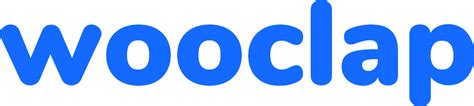 What is the next segment sent by the client ?
A TCP entity MUST never send an RST segmentupon reception of another RST segment
Agenda
Managing a connection
Connection establishment
Connection release
TCP
Connection establishment
Data transfer
Connection release
Modern TCP
Reliable data transfer
DATA.req ("jkl")
DATA.req ("efg")
DATA.req ("abcd")
(ack=127)
(seq=123,"abcd")
DATA.req ("hi")
DATA.ind("efghijkl")
(seq=130,"hi")
(seq=132,"jkl")
(ack=135)
DATA.ind("abcd")
(seq=127,"efg")
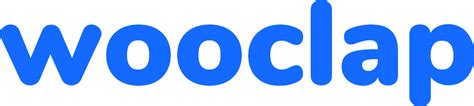 Which ack is returned ?
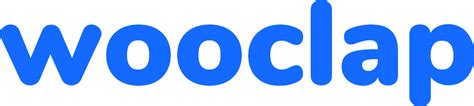 Which ack is returned ?
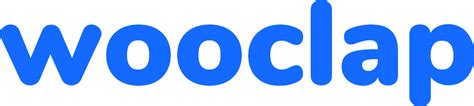 Which ack is returned ?
Reliable data transfer
(seq=127,"ef")
"abcdef"
(seq=127,"ef")
(seq=123,"abcd")
(seq=123,"abcd")
(ack=129)
(ack=123)
(ack=129)
unnecessary retransmission
Retransmission timer
“ef” placed in buffer
Retransmission of all unacked segments
Reliable data transfer
(seq=127,"ef")
"abcdef"
(seq=127,"ef")
(seq=123,"abcd")
(seq=123,"abcd")
(ack=129)
(ack=123)
(ack=129)
unnecessary retransmission
Retransmission timer
“ef” placed in buffer
Retransmission of all unacked segments
Retransmission timer
How to compute it ?
round-trip-time may change frequently during the lifetime of a TCP connection
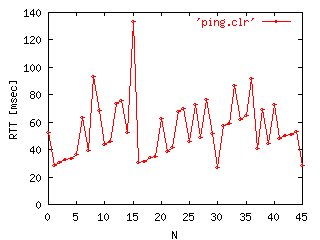 Retransmission timer
Algorithm
timer = mean(rtt) + 4*std_dev(rtt)
est_mean(rtt) = (1-α)*est_mean(rtt) +α*rtt_measured
est_std_dev=(1-β)*est_std_dev+β*|rtt_measured - est_mean(rtt)|
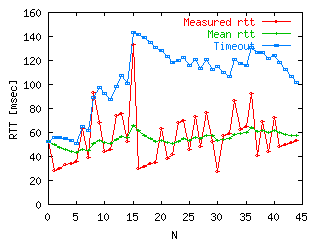 [Speaker Notes: The computation of TCP’s retransmission timer is described in 

RFC2988 Computing TCP's Retransmission Timer. V. Paxson, M. Allman. November 2000. 

Usual values for alpha and beta are 1/8 and 1/4.]
Multiple expirations of the retransmission timer
(seq=123,"abcd")
(seq=123,"abcdef")
(seq=123,"abcdef")
Retransmission timer
Retransmission of all unacked segments
Retransmission timer
If losses are due to network congestion, retransmitting all unacked segments quickly might not be the best idea
Exponential backoff : double the retransmission timer after each expiration for the same sequence number
RTT measurements
(ack=128)
(seq=123,"abcd")
(seq=123,"abcd")
which is the good rtt ?
(seq=120,"xyz")
measured rtt
(ack=123)
Timer
Solution (Karn/Partridge)
Do not measure rtt of retransmitted segments
[Speaker Notes: See

P. Karn, C. Partridge, Improving round-trip time estimates in reliable transport protocols, Proc. ACM SIGCOMM87, August 1987]
TCP’s initial retransmission timer
How to compute TCP’s initial retransmission timer for the SYN ?

Initial solution

Limitations


Modern implementations
Flow control
(ack=128,rwin=20)
(ack=135,rwin=20)
(ack=126,rwin=2)
(seq=128,"ghijklm")
(seq=126,"ef")
(ack=126,rwin=0)
(seq=122,"abcd")
Last_ack=122, swin=100, rwin=4
To transmit : abcdefghijklm
Last_ack=122, swin=96, rwin=0
Last_ack=126, swin=100, rwin=0
Last_ack=126, swin=100, rwin=2
Last_ack=126, swin=98, rwin=0
Last_ack=128, swin=100, rwin=20
Last_ack=128, swin=93, rwin=13
Last_ack=135, swin=100, rwin=20
Acknowledgement number
16 bits to represent the receive window in bytes
TCP’s flow control
32 bits
Source port
Destination port
Goodput:
- Number of payload bytes/sec
Throughput
- Total number of bytes (including header)/sec
Sequence number
20 bytes
THL  Reserved  Flags
Window
Urgent pointer
Checksum
Optional header extension
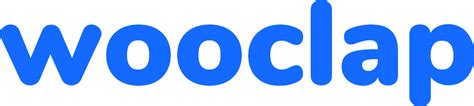 Payload
What is the maximum goodput of such a TCP connection if the rtt is 100 msec (in bytes/sec) ?
Fast retransmit
(ack=123)
(seq=131,"ij")
(seq=129,"gh")
(seq=127,"ef")
(seq=120,"xyz")
(seq=123,"abcd")
(ack=123)
(ack=123)
(ack=123)
Second duplicate ack
Third duplicate ack
First duplicate ack
Out of sequence
Out of sequence
Out of sequence
[Speaker Notes: Don’t forget that TCP’s acknowledgements are cumulative.]
Fast retransmit
(ack=133)
(ack=123)
(ack=123)
(seq=129,"gh")
(seq=123,"abcd")
(ack=123)
(ack=123)
(seq=127,"ef")
(seq=131,"ij")
(seq=123,"abcd")
"abcdefghij"
Out of sequence, in buffer
Out of sequence, in buffer
Out of sequence, in buffer
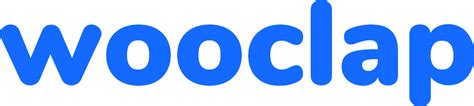 Which ack is returned ?
[Speaker Notes: See e.g.

RFC2001 TCP Slow Start, Congestion Avoidance, Fast Retransmit, and Fast Recovery Algorithms. W. Stevens. January 1997.]
Agenda
Managing a connection
Connection establishment
Connection release
TCP
Connection establishment
Data transfer
Connection release
Modern TCP
Abrupt TCP connection release
DISCONNECT.req (abrupt)
RST(seq=x)
DISCONNECT.ind(abrupt)
Last sent data : x
Connection closed
Connection closed
State can be removed
State can be removed
[Speaker Notes: Some heavily loaded web servers, use abrupt release to close their connection to avoid maintaining state for 2*MSL seconds.]
Abrupt TCP connection release
(seq=x,”y")
(seq=x,”y")
(seq=x,”y")
Retransmission timer
RST(seq=x)
DISCONNECT.ind(abrupt)
Last sent data : x
Retransmission timer
Many unsuccessful attempts
to reliably transmit data
DISCONNECT.ind(abrupt)
Connection closed
State can be removed
Connection closed
State can be removed
[Speaker Notes: Some heavily loaded web servers, use abrupt release to close their connection to avoid maintaining state for 2*MSL seconds.]
TCP Connection release
DISCONNECT.req (A-B)
ACK(ack=x+1)
DISCONNECT.req(B-A)
FIN(seq=y)
DISCONNECT.conf(A-B)
DISCONNECT.conf(A-B)
FIN(seq=x)
ACK(ack=y+1)
DISCONNECT.ind(B-A)
DISCONNECT.ind(A-B)
Sent only after all data up to x has been received
Last sent data : x-1
incoming connection closed
Last sent data : y-1
outgoing connection closed
incoming connection closed
Time WAIT 
Maintain state for this connection during twice MSL
to be able to retransmit ACK 
if a segment is received from 
the other entity
outgoing connection closed
State can be removed
DISCONNECT.req (A-B)
FIN+ACK(ack=x+1, seq=y)
DISCONNECT.conf(A-B)
DISCONNECT.conf(A-B)
FIN(seq=x)
ACK(ack=y+1)
DISCONNECT.ind(A-B)
TCP connection release in details
Many scenarios are possible depending when the FIN flag is set
Last sent data : y-1
Last sent data : x-1
DISCONNECT.req(B-A)
incoming connection closed
outgoing connection closed
DISCONNECT.ind(B-A)
incoming connection closed
outgoing connection closed
State can be removed
Time WAIT 
Maintain state for this connection uring twice MSL
to be able to retransmit ACK 
if a segment is received from 
the other entity
DISCONNECT.req (A-B)
ACK(ack=x+1)
DISCONNECT.conf(A-B)
FIN(seq=x)
DISCONNECT.ind(A-B)
Some servers operate as follows
Last sent data : x-1
incoming connection closed
Last sent data : y-1
DISCONNECT.req(B-A)
outgoing connection closed
RST(ack=x+1, seq=y)
DISCONNECT.ind(B-A)
outgoing connection closed
incoming connection closed
State is removed
?
State is removed
What is the benefit of such an approach ?
TCP connection release
!FIN
!FIN
!FIN
?ACK
?ACK
?ACK
?FIN/!ACK
?FIN/!ACK
?FIN/!ACK
Timeout[2MSL]
Closed
SYN RCVD
CLOSE Wait
Established
LAST-ACK
TIME Wait
Closing
FIN Wait1
FIN Wait2
Agenda
Managing a connection
Connection establishment
Connection release
TCP
Connection establishment
Data transfer
Connection release
Modern TCP
rlogin and rsh
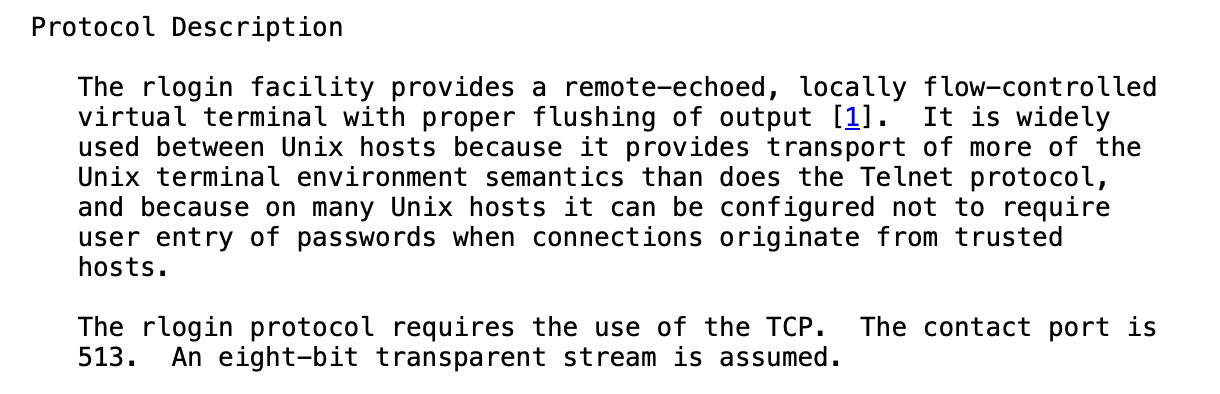 rlogin and rsh
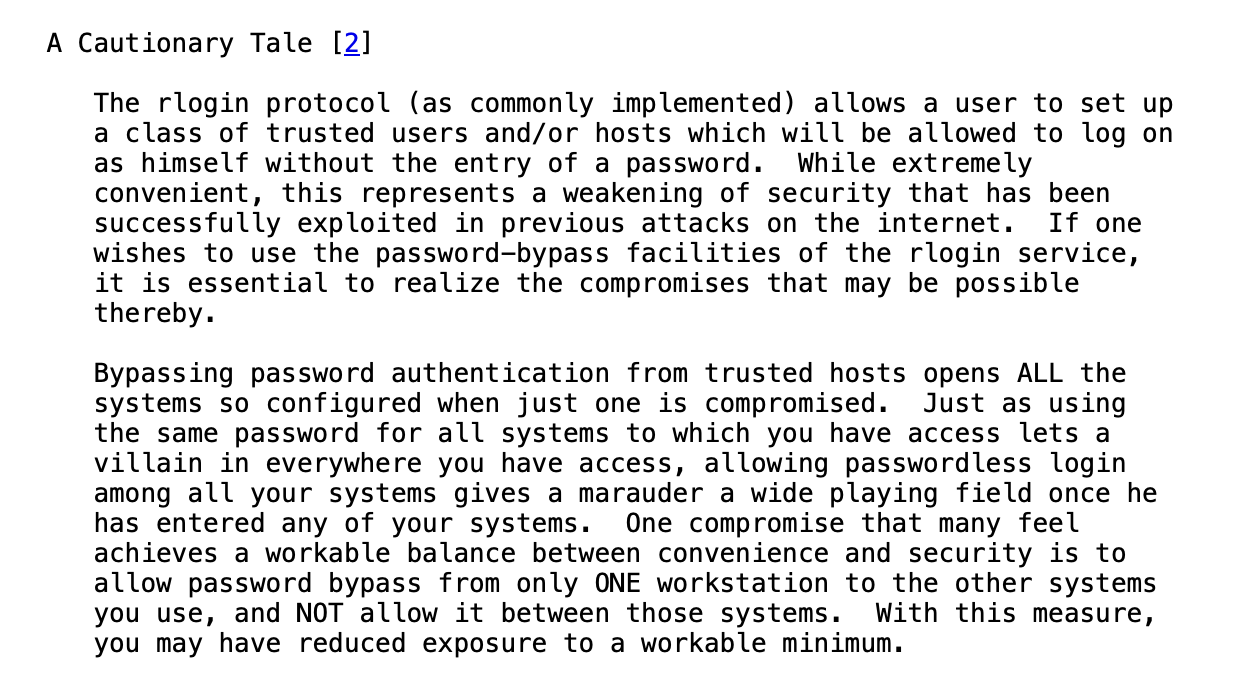 ACK(seq=x+1, ack=y+1)
SYN+ACK(ack=x+1,seq=y)
DATA(seq=x+1, ack=y+1)
SYN(seq=x)
B
A
The problem with trusted addresses
Connection coms from Alice’s IP address.
 Bob does  not need to ask username and password
T
Can Terrence hijack this connection ?
TCP and spoofing
Can Terrence create a fake TCP connection by spoofing Alice's IP when she is away ?
Terrence can send spoofed IP packets to Bob using Alice’s address
But Terrence cannot receive the packets sent by Bob to Alice
SYN(Src=A,seq=x)‏
ACK(seq=x+1, ack=y+1)‏
Data(Src=A,seq=x+1)‏
B
SYN+ACK(Dst=A,ack=x+1,seq=y)‏
A
TCP and spoofing
Terrence's view of the transfer
Bob
Ignored if Alice is offline
Can Terrence predict y ?
T
Three-way handshake : initial specification
CONNECT.conf
CONNECT.ind
CONNECT.resp
CONNECT.req
ACK(seq=x+1, ack=y+1)
SYN(seq=x)
SYN+ACK(ack=x+1,seq=y)
X is extracted from a local clock incremented every 4 musec
Initial sequence number (x)
Initial sequence number (y)
Connection established
The sequence numbers of all segments A->B will start at x+1
Connection established
?
Y is extracted from a local clock incremented every 4 musec
The sequence numbers of allsegments B->A will start at y+1
Can you improve TCP’s connection establishment ?
[Speaker Notes: MSL in IP networks : 120 seconds]
Three-way handshake today
CONNECT.conf
CONNECT.ind
CONNECT.resp
CONNECT.req
ACK(seq=x+1, ack=y+1)
SYN(seq=x)
SYN+ACK(ack=x+1,seq=y)
X is random
Initial sequence number (x)
Initial sequence number (y)
Connection established
The sequence numbers of all segments A->B will start at x+1
Connection established
Y is random
The sequence numbers of allsegments B->A will start at y+1
[Speaker Notes: MSL in IP networks : 120 seconds]
SYN(seq=x)‏
CONNECT.ind
SYN+ACK(ack=x+1,seq=y)‏
ACK( seq=x+1, ack=y+1)‏
TCP connection establishment
CONNECT.req
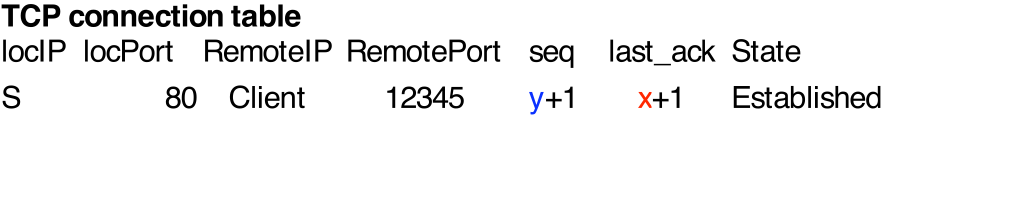 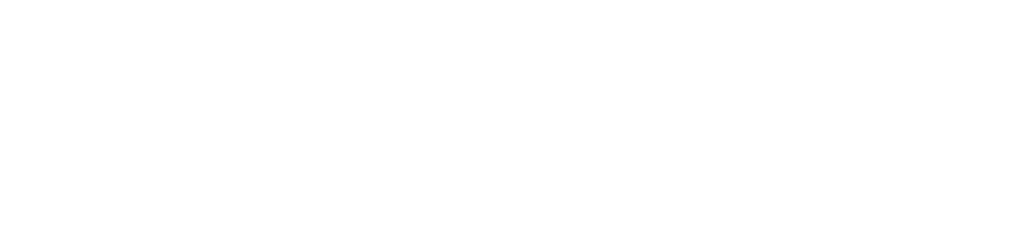 Server needs to maintain a connection table to check returned ack
DoS attack
Attacker sends 1000s of (spoofed) SYNs
SYN(Src=A,seq=x)‏
CONNECT.ind
SYN+ACK(Dest=A,ack=x+1,seq=y)‏
SYN(Src=B,seq=x)‏
CONNECT.ind
SYN+ACK(Dest=B,ack=x+1,seq=z)‏
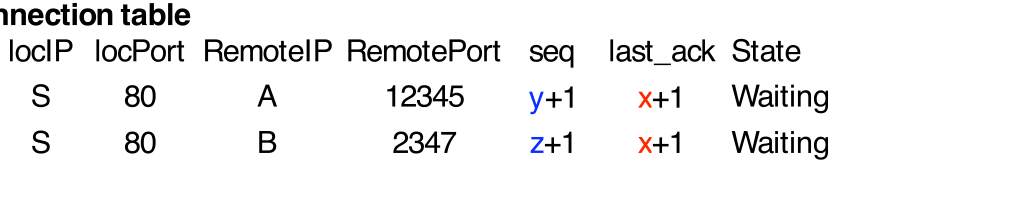 Some servers restrict the number of connections in the waiting state
[Speaker Notes: Most TCP implementations today have fixes for those problems. We will discuss them later.]
ACK(Src=A,seq=x,ack=y+1)‏
SYN(Src=C,seq=x)‏
Principle of the solution
Server should not create any state before being sure that the client can receive the segments that it sends
SYN+ACK(Dest=C,ack=x+1,seq=y)‏
Countering DoS attacks
Server does not store anything
CONNECT.req
Server checks that third ACK is valid
and creates state
[Speaker Notes: Most TCP implementations today have fixes for those problems. We will discuss them later.]
Server verifies third ack without any state
CONNECT.conf
ACK(seq=x+1, ack=y+1)‏
SYN(seq=x)‏
CONNECT.req
CONNECT.ind
Verify that
ack=1+Hash(IPClient,PortClient,Secret)‏
State is created
No state created
y=Hash(IPClient,PortClient,Secret)‏
SYN+ACK(ack=x+1,seq=y)‏
SYN Cookies
?
How should the server select y ?
[Speaker Notes: This utilization of a hash function to compute the value of the initial sequence number is usually called a SYN cookie. 

In practice, the computation of the SYN cookie is slightly more complex than a simple hash function because the server must also remember inside the cookie the following information :
- the MSS value advertised by the client
- the optional utilization of TCP options such as RFC1323 large windows or timestamps or SACK by the sender

The original discussions that lead to the development of the SYN cookie solution may be found in :
http://cr.yp.to/syncookies/archive]
Simultaneous open
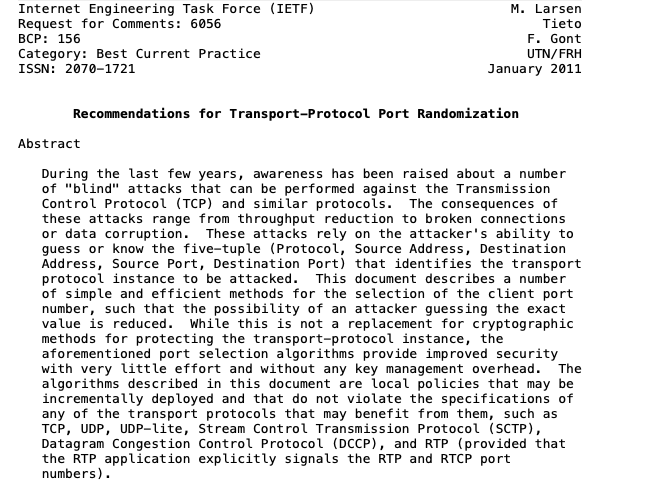 Is this frequent in practice ?
How does a client selects its source port ?